La sfida di Lynn White Jr.: The Historical Roots of Our Ecological Crisis, in «Science» (1967)
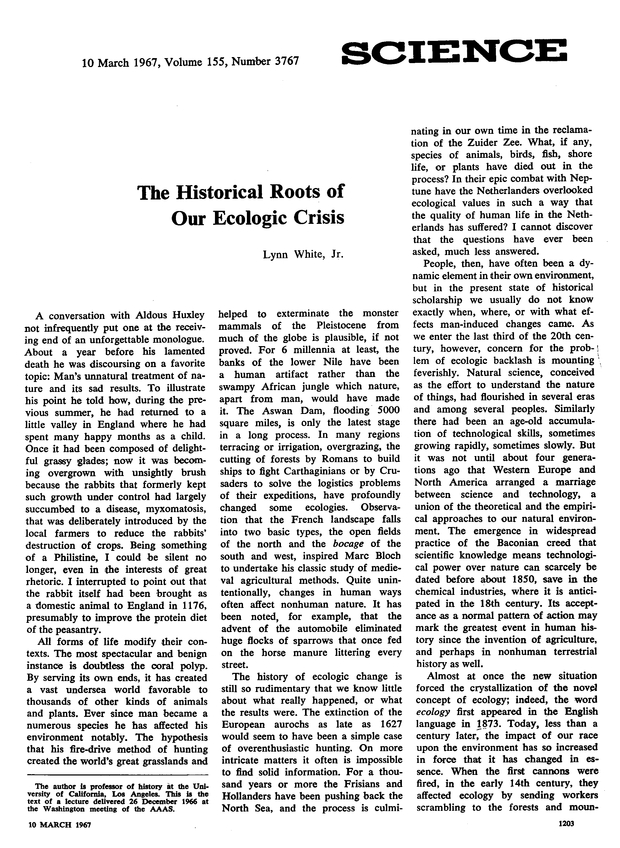 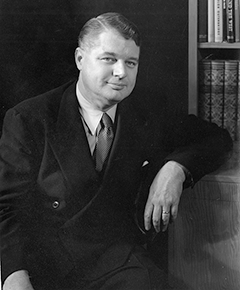 …Continuing the Conversation (1973), in Ian G. Barbour, Western Man and Environmental Ethics: Attitudes Toward Nature and Technology, Addison-Wesley, London
L’uomo ha sempre modificato l’ambiente. Paesaggi «naturali»?
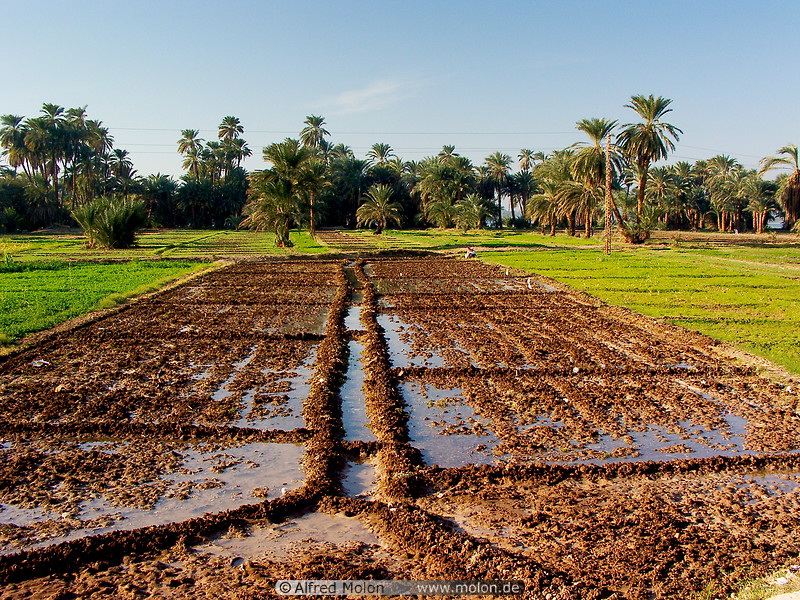 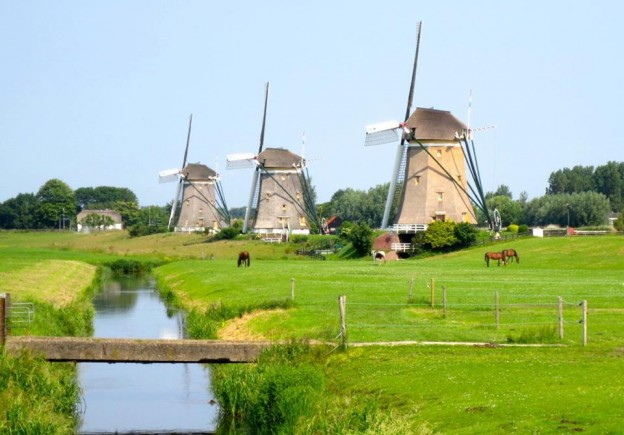 Caccia col fuoco (preistoria), evoluzione medievale dell’aratro (dal VII secolo), diga di Assuan (1970), Piano Delta (1958-1997)
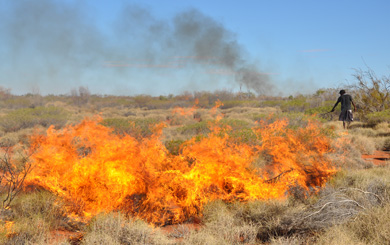 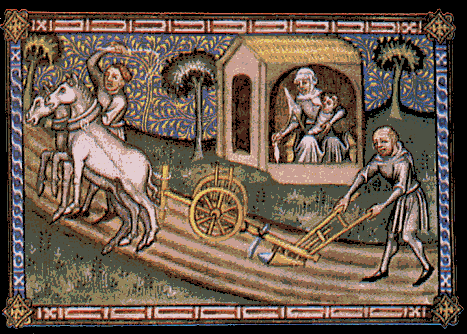 Radici medievali della scienza e della tecnologia occidentali
«Alla fine del XV secolo la superiorità tecnologica occidentale era tale che le nazioni europee, piccole e sempre in lotta fra loro, furono in grado di invadere il resto del mondo per conquistare, saccheggiare e colonizzare nuove terre. […] È opinione diffusa che la scienza moderna nasca nel 1543, anno in cui Copernico e Vesalio pubblicarono i loro scritti. Senza voler in alcun modo sminuire il loro lavoro, è bene ricordare che opere come il De fabrica e De revolutionibus non nascono certo in una notte. La tradizione scientifica occidentale aveva avuto inizio alla fine dell’XI secolo come conseguenza del massiccio lavoro di traduzione in lingua latina di opere scientifiche arabe e greche. […] Alla fine del XIII secolo l’Europa si era ormai impadronita di tutto il sapere scientifico strappandolo dalle ormai deboli mani dell’Islam. Sarebbe assurdo negare l’originalità del pensiero di Newton, Galileo o Copernico, come lo sarebbe negare quella degli scienziati scolastici del XIV secolo, per esempio Buridano o Oresme, sulle cui opere i primi basarono i loro studi».
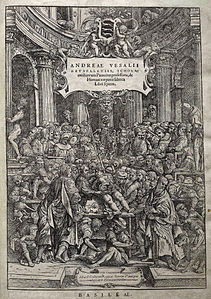 Un nuovo modo di considerare la natura
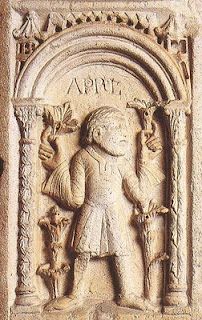 «Verso l’830 d.C., questo atteggiamento fa la sua comparsa anche nelle illustrazioni dei calendari occidentali. Nei vecchi calendari i mesi erano raffigurati come personificazioni inattive, mentre nei nuovi calendari franchi, che ispirarono l’iconografia medievale, l’uomo si impone sulla natura: ara, miete, abbatte alberi, macella maiali. Uomo e natura sono due cose diverse e l’uomo è il padrone».
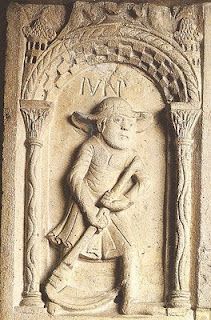 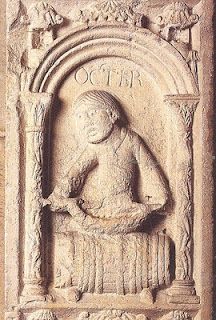 La fine del tempo circolare: dalla «storia della salvezza» al «progresso»
«Il nostro modo di agire quotidiano, per esempio, è dominato dalla fede implicita nel progresso perenne, concetto sconosciuto sia al mondo greco-romano sia al mondo orientale, ma che ha le sue radici nella teleologia giudaico-cristiana ed è insostenibile al di fuori di quel contesto. Il fatto che i comunisti condividano questo concetto non fa che confermare quanto si può anche altrimenti dimostrare: il marxismo, come l’Islam, è una eresia giudaico-cristiana».
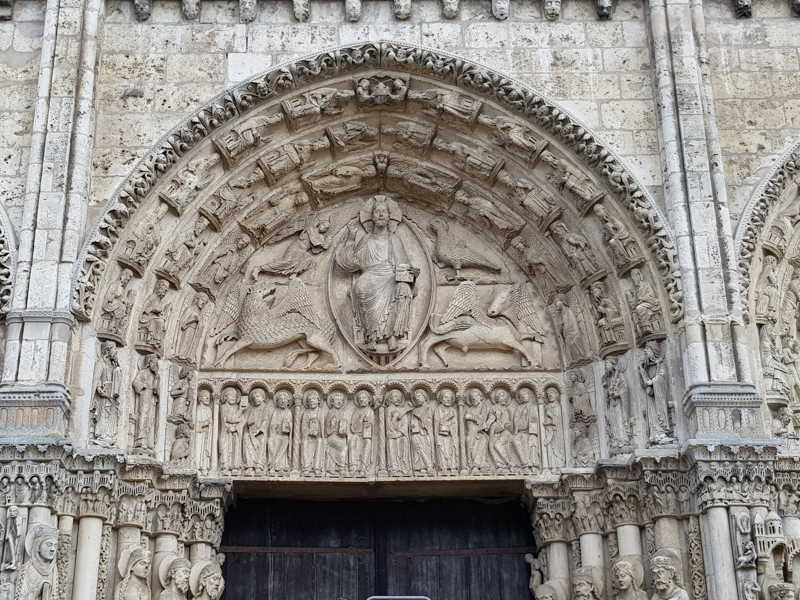 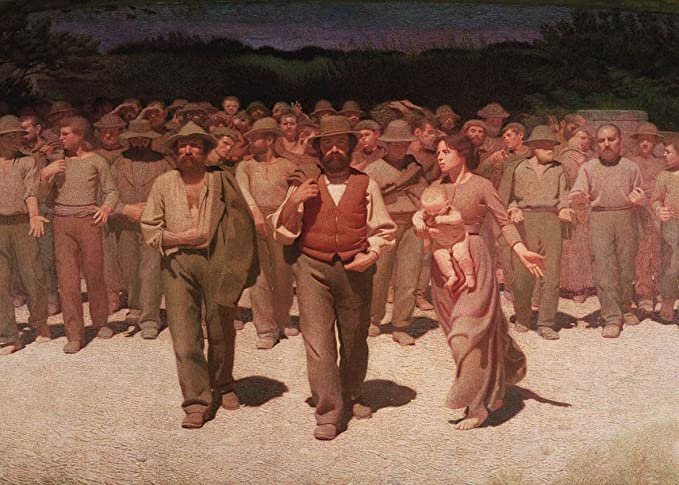 La trascendenza dell’uomo sulla natura. Il dominium terrae
«Il cristianesimo ereditò dall’ebraismo non solo il concetto di tempo non ripetitivo e lineare, ma anche una stupefacente storia della creazione. In varie fasi un Dio amorevole e onnipotente aveva creato la luce e il buio, i corpi celesti, la terra, le piante, gli animali, gli uccelli e i pesci. Infine Dio aveva creato Adamo e, quindi, Eva, perché Adamo non fosse solo. L’uomo dette un nome a tutte le cose, stabilendo così il proprio predominio su di loro e Dio dispose che tutto fosse a suo esclusivo beneficio: il creato non aveva altro scopo che quello di essere al suo servizio. Inoltre, seppur il suo corpo fosse d’argilla, l’uomo fu fatto a immagine di Dio. Il cristianesimo, in particolare quello occidentale, è la religione antropocentrica per eccellenza. Nel II secolo d.C. Tertulliano e Sant’Ireneo di Lione affermarono che, nel plasmare Adamo, Dio aveva prefigurato l’immagine del Cristo incarnato, il secondo Adamo. A somiglianza di Dio, l’uomo trascende la natura. Il cristianesimo, in contrasto con l’antico paganesimo e le religioni orientali (fatta forse eccezione dello zoroastrismo) non solo stabilì il dualismo uomo-natura, ma affermò essere volontà di Dio che l’uomo sfrutti la natura a proprio beneficio».
Rappresentazione bizantina e occidentale di Genesi 1,28 (Continuing the Conversation)
La fine del genius loci. Caduta delle inibizioni religiose allo sfruttamento della natura
«Prima di tagliare un albero, scavare una montagna o sbarrare un ruscello, era necessario placare lo spirito custode di quel luogo e fare sì che restasse pacifico. La distruzione dell’animismo pagano, operata dal cristianesimo, rese possibile lo sfruttamento della natura senza tenere conto dei sentimenti degli elementi naturali. […] Gli spiriti che vivevano negli elementi naturali e che avevano protetto la natura dall’uomo, scomparvero (evaporated). Si confermò in tal modo il monopolio dell’uomo sul mondo e le antiche proibizioni sullo sfruttamento della natura si sgretolarono».
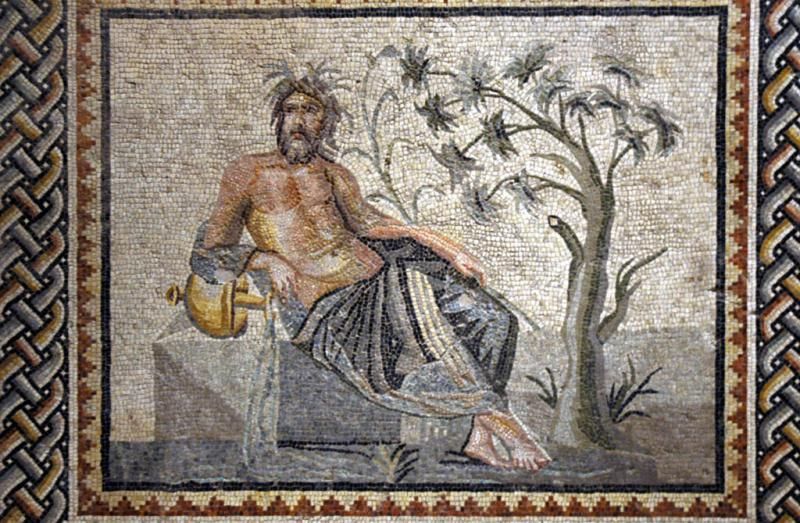 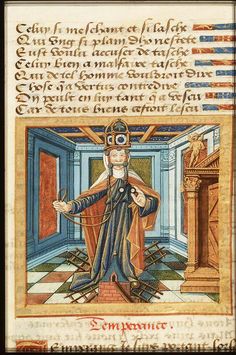 l fondamenti religiosi della tecnica occidentale  «I greci credevano che il peccato era un male morale e la salvezza era assicurata dalla buona condotta. La teologia orientale era di tipo razionale, la teologia occidentale volontaristica. Il santo greco è un contemplativo, il santo occidentale un uomo d’azione. È indubbio, quindi, che l’Occidente fosse terreno fertile per un cristianesimo che implicava la conquista della natura».                                  (Le immagini attingono a Continuing the Conversation)
Antropocentrismo «cristiano» nella visione del mondo occidentale
«Personalmente dubito che le ripercussioni ambientali possano essere evitate semplicemente ricorrendo in maggiore misura a scienza e tecnica. La scienza e la tecnologia si sono sviluppate sulla base della concezione cristiana del rapporto uomo-natura, concezione condivisa non solo dai cristiani e dai neocristiani, ma anche da coloro che si considerano post-cristiani. Nonostante Copernico, tutto il cosmo ruota ancora intorno al nostro minuscolo globo e, nonostante Darwin, gli uomini non si sentono parte della natura. Siamo superiori, la disprezziamo e vogliamo usarla a nostra discrezione. […] Per un cristiano un albero non è che un accidente fisico, il concetto di bosco sacro è estraneo al cristianesimo e all’etica occidentale. Per quasi due millenni i missionari cristiani hanno distrutto i boschi sacri considerati pagani perché presuppongono uno spirito della natura».
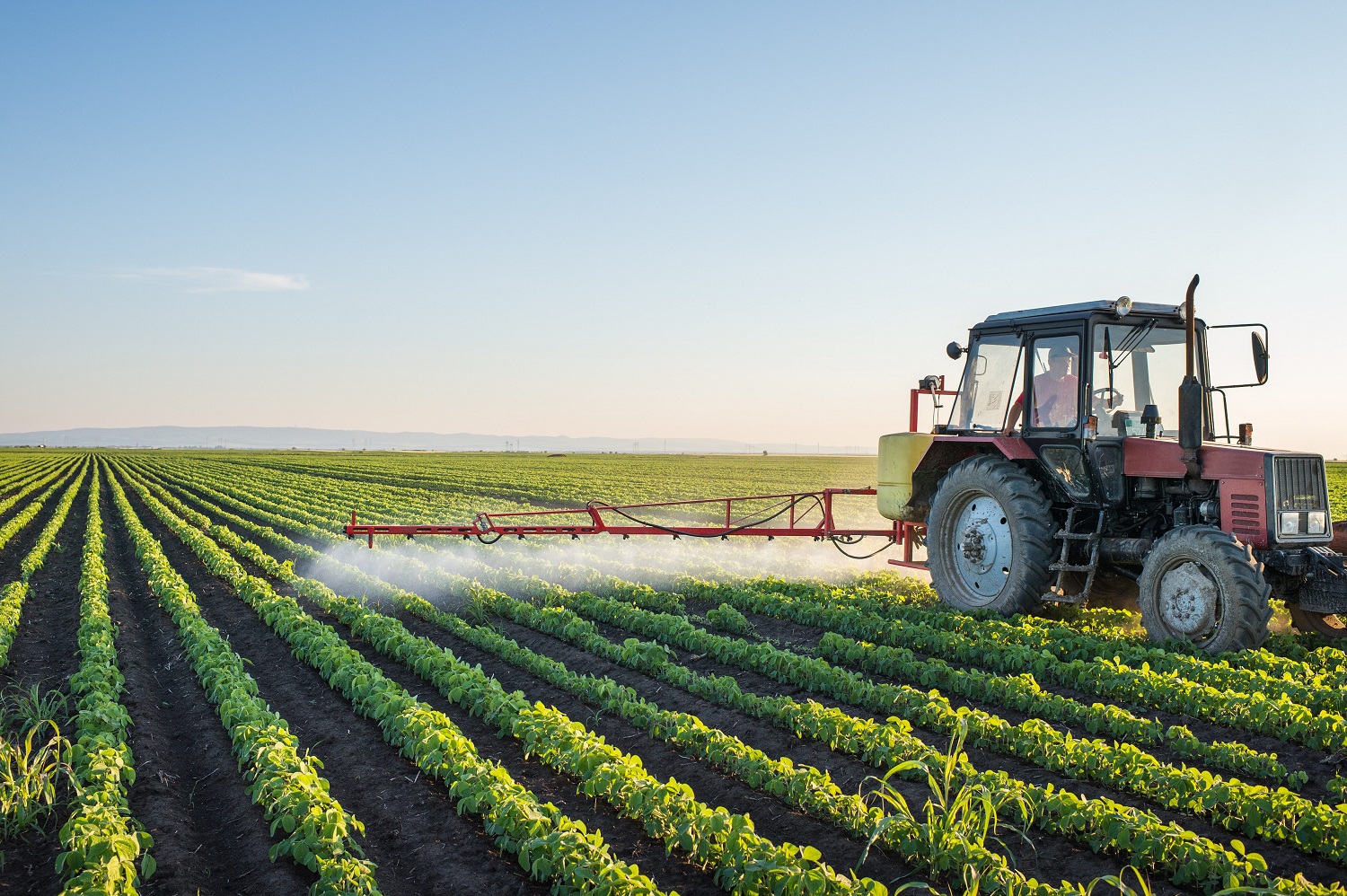 Il problematico ricorso alle religioni orientali
«Il modo in cui ci comportiamo nei confronti dell’ambiente è conseguente alla nostra concezione del rapporto uomo-natura. Un ricorso maggiore alla scienza e alla tecnologia non ci salverà dell’attuale crisi ecologica se non troviamo una nuova religione o non ripensiamo l’antica. I beatniks, i rivoluzionari dei nostri giorni, dimostrano di aver compreso il problema quando si dicono vicini al buddismo zen che concepisce il rapporto uomo-natura in modo opposto al cristianesimo. La religione zen, tuttavia, è profondamente condizionata dalla storia orientale, come il cristianesimo lo è da quella occidentale, e io dubito che possa rappresentare una strada per noi percorribile».
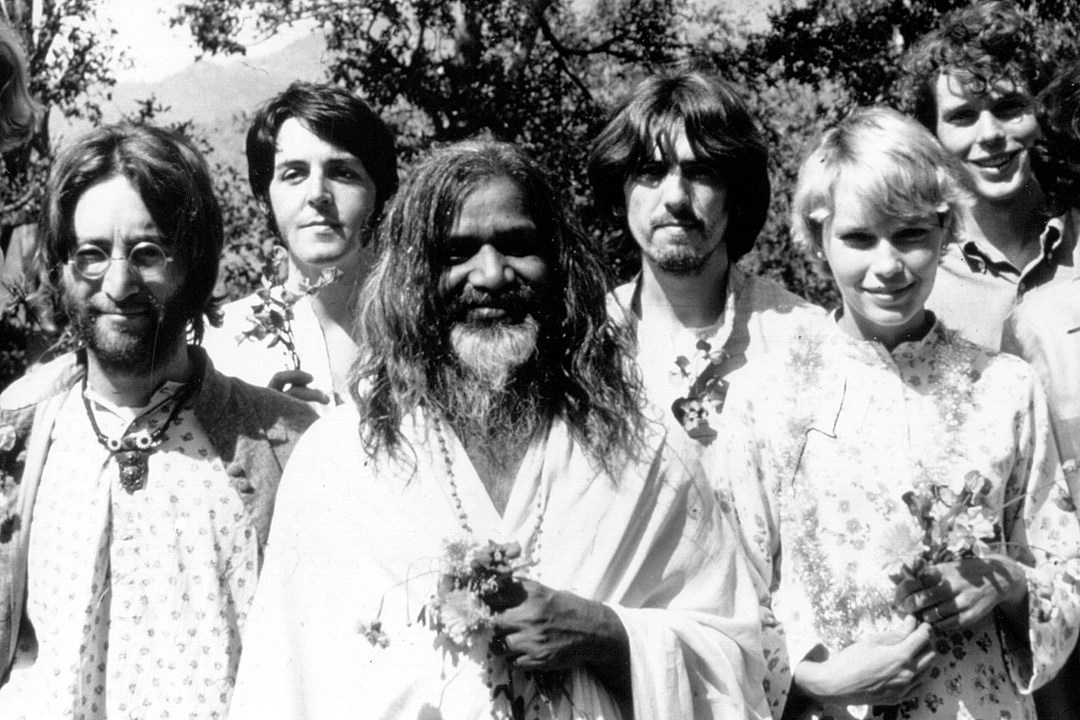 Francesco «eretico»? Dal simbolismo naturalistico alla fraternità con tutte le creature
«Forse dovremmo meditare sulla più grande figura radicale del cristianesimo dopo quella di Cristo: San Francesco d’Assisi. Il miracolo più straordinario di san Francesco è di non essere finito sul rogo, come accadde a tanti dopo di lui. Francesco era un eretico e lo era al punto che un ministro generale dell’ordine francescano, san Bonaventura, eminente cristiano di grande perspicacia, tentò di occultare le prime testimonianze del movimento francescano. La chiave per comprendere Francesco è la sua fede nella virtù dell’umiltà, non la semplice umiltà individuale, ma l’umiltà dell’uomo come specie. Francesco tentò di spodestare l’uomo dal suo ruolo di monarca del creato e di instaurare la democrazia di tutte le creature di Dio. Con lui la formica non rappresenta più un’omelia per l’ozioso, e il fuoco non è più un simbolo dell’anima che aspira all’unione con Dio. Con Francesco essi sono sorella formica e fratello fuoco che, a loro modo, lodano il Signore, come nel suo lo loda fratello uomo».
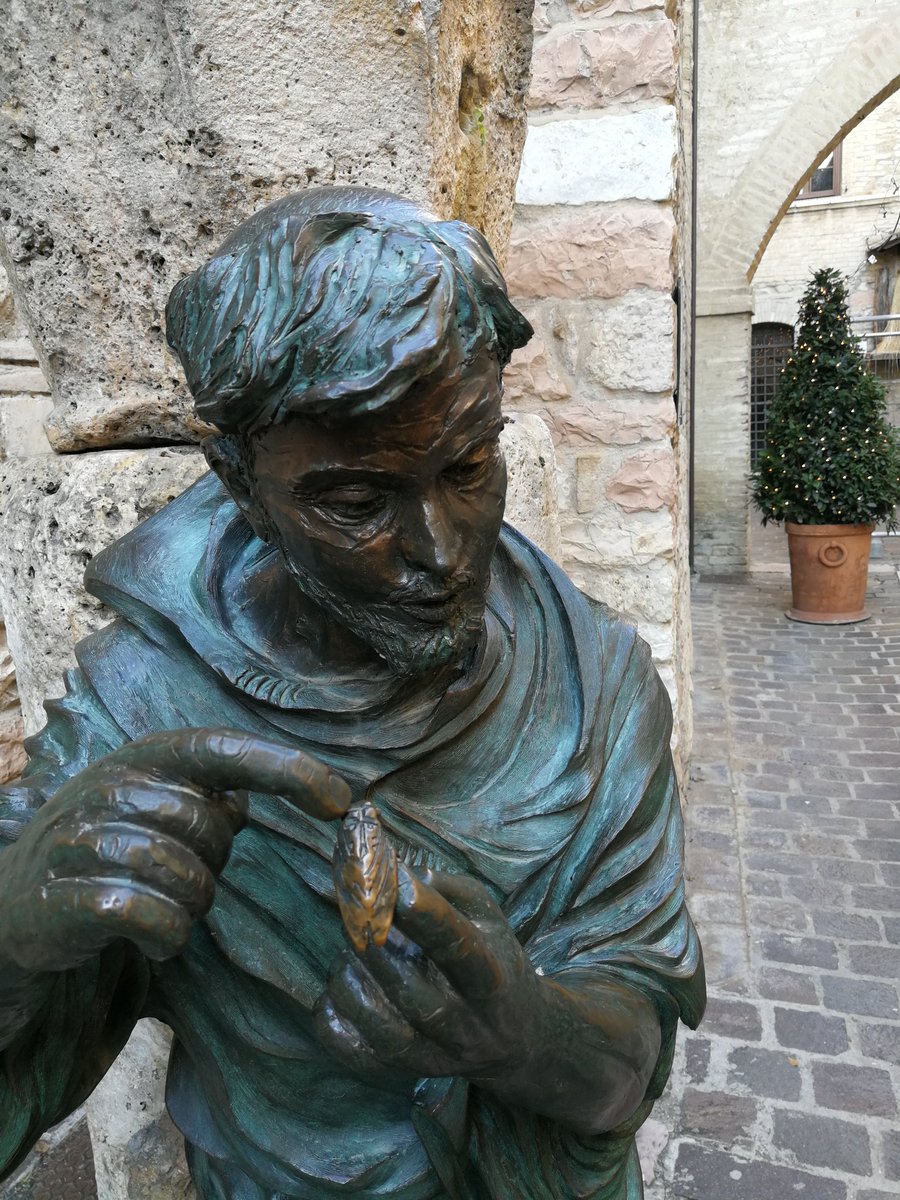 Dal dominio all’ «umiltà cosmica»
«È stato detto che Francesco predicava agli uccelli per biasimare gli uomini che non gli prestavano ascolto. Ma le testimonianze non dicono questo: egli esortava gli uccelli a lodare Dio e quelli presi da un’estasi spirituale battevano le ali e cinguettavano. 
Spesso le leggende dei santi, in particolare santi irlandesi, parlano della loro dimestichezza con animali ma sempre, mi sembra, per dimostrare il loro dominio su quelle creature. Nel caso di Francesco non è così. La terra intorno a Gubbio era devastata da un lupo feroce e, come racconta la leggenda, san Francesco parlò al lupo e lo dissuase. Il lupo si pentì, morì in odore di santità e fu sepolto in terra consacrata. Quella che Steven Runciman chiama “la dottrina francescana dell’anima animale” venne in breve tempo cancellata. È possibile che la dottrina si ispirasse, consciamente o meno, alla teoria della reincarnazione, originaria dell’India e sostenuta dai catari, all’epoca molto numerosi in Italia e nel sud della Francia. È significativo che proprio in quel periodo, 1200 circa, accenni alla metempsicosi si ritrovino anche nell’ebraismo occidentale, in particolare nella Cabbala provenzale. Ma Francesco non credeva nella trasmigrazione delle anime o nel panteismo, la sua visione della natura e dell’uomo si basava su una sorta di panpsichismo di tutte le cose animate e inanimate, concepite a gloria del loro Creatore trascendente il quale, con un gesto di assoluta umiltà cosmica, si fece carne, giacque in una mangiatoia e morì sul patibolo».
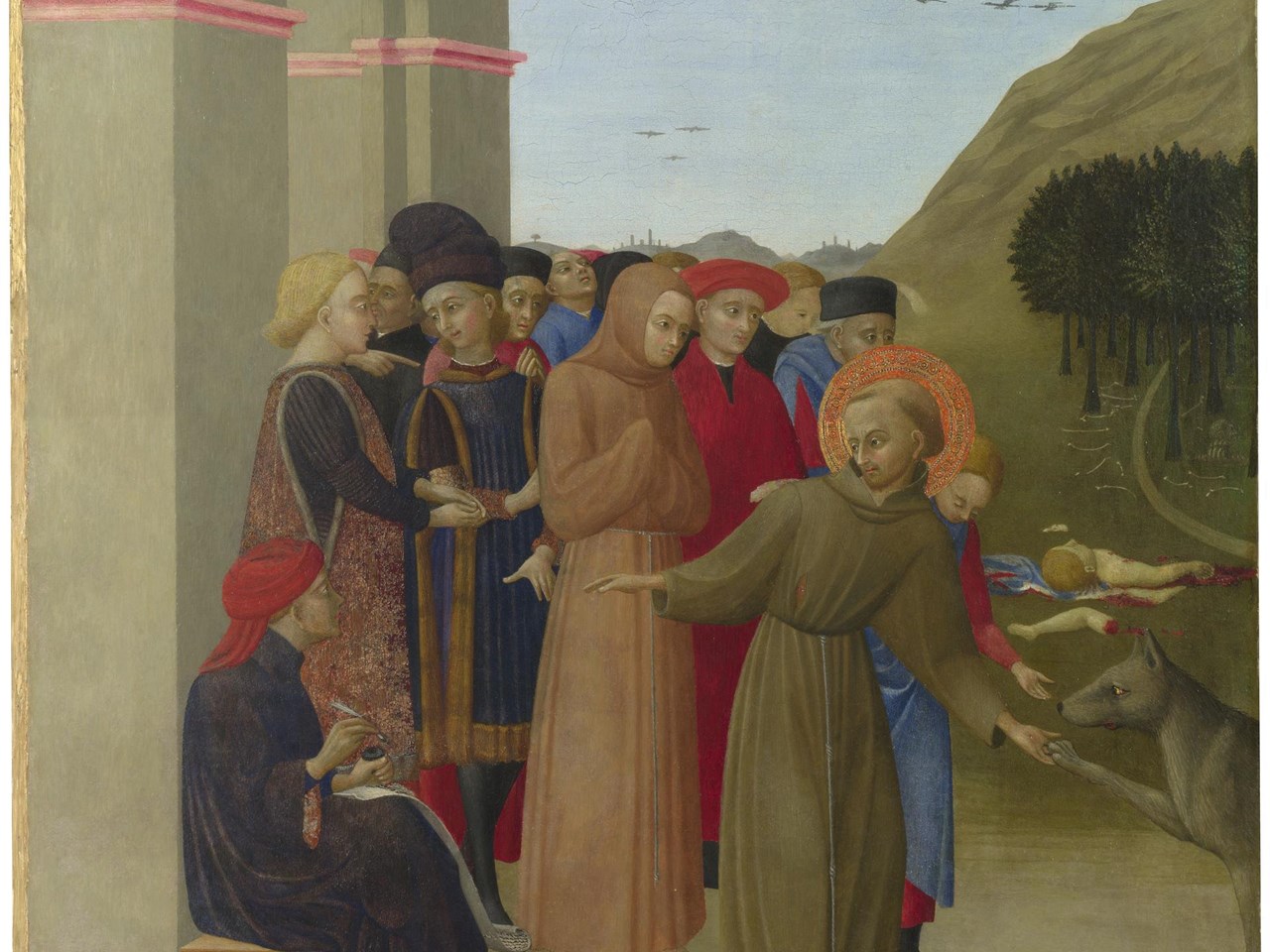 Prendere congedo dall’antropocentrismo «cristiano»?
«Non è certo mia intenzione suggerire ai tanti americani preoccupati dell’attuale crisi ecologica di provare ad ammonire i lupi o a esortare gli uccelli. Intendo affermare che l’attuale e progressivo sfacelo ambientale è il prodotto di una tecnologia e di una scienza dinamiche che hanno avuto origine nell’Occidente medievale, contro le quali san Francesco si ribellò nel suo personalissimo modo. Da un punto di vista storico non possiamo comprendere quale sia stato il loro sviluppo, se prescindiamo dal peculiare atteggiamento nei confronti della natura che ha le sue radici nel dogma cristiano. Non ha alcuna importanza se la maggior parte delle persone non ritiene che tale atteggiamento sia da considerarsi cristiano, la nostra società è comunque improntata ai valori del cristianesimo che mai nessun altro principio è riuscito a sostituire. Ne consegue che la crisi ecologica continuerà ad aggravarsi se non respingeremo l’assioma cristiano che la natura esiste solo in funzione dell’uomo».
Riprendere la rivoluzione interrotta di Francesco?
«San Francesco, il più grande rivoluzionario spirituale nella storia dell’Occidente, suggerì una nuova visione cristiana del rapporto uomo-natura: sostituire il dominio illimitato dell’uomo con il concetto di uguaglianza di tutte le creature, uomo compreso. Il tentativo di Francesco è fallito. Ai nostri giorni scienza e tecnica sono sempre più caratterizzate dalla proterva ortodossia cristiana nei confronti della natura e non è da loro che ci possiamo attendere una soluzione alla crisi ecologica. Poiché le radici dei nostri problemi sono essenzialmente religiose, il rimedio deve essere religioso, qualunque definizione attribuiamo a tale termine. In altre parole dobbiamo giungere a un diverso modo di intendere la nostra natura e il nostro destino. Il sentimento profondamente religioso, ma eretico, dell’autonomia spirituale di tutte le creature espresso dai primi francescani, può indicarci una direzione. Propongo che Francesco sia considerato il patrono degli ecologisti».
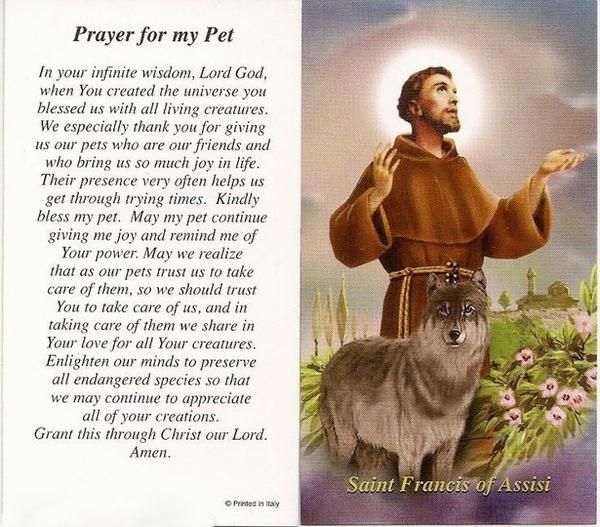 Il dibattito sulla «tesi White»
-  Aspetti problematici nella ricostruzione storica (semplificazioni e forzature interpretative)? 
- Discutibile esegesi delle Scritture ebraiche e cristiane: dominum terrae o stewardship?
- Sopravvalutazione dell’impatto delle visioni religiose sul comportamento ambientale? 
- Il contributo di White al dibattito e i limiti di risposte meramente apologetiche
Una «risposta a White» in Laudato si’ 67
67. Noi non siamo Dio. La terra ci precede e ci è stata data. Ciò consente di rispondere a un’accusa lanciata contro il pensiero ebraico-cristiano: è stato detto che, a partire dal racconto della Genesi che invita a soggiogare la terra (cfr Gen 1,28), verrebbe favorito lo sfruttamento selvaggio della natura presentando un’immagine dell’essere umano come dominatore e distruttore. Questa non è una corretta interpretazione della Bibbia come la intende la Chiesa. Anche se è vero che qualche volta i cristiani hanno interpretato le Scritture in modo non corretto, oggi dobbiamo rifiutare con forza che dal fatto di essere creati a immagine di Dio e dal mandato di soggiogare la terra si possa dedurre un dominio assoluto sulle altre creature. È importante leggere i testi biblici nel loro contesto, con una giusta ermeneutica, e ricordare che essi ci invitano a «coltivare e custodire» il giardino del mondo (cfr Gen 2,15). Mentre «coltivare» significa arare o lavorare un terreno, «custodire» vuol dire proteggere, curare, preservare, conservare, vigilare. Ciò implica una relazione di reciprocità responsabile tra essere umano e natura. Ogni comunità può prendere dalla bontà della terra ciò di cui ha bisogno per la propria sopravvivenza, ma ha anche il dovere di tutelarla e garantire la continuità della sua fertilità per le generazioni future. In definitiva, «del Signore è la terra» (Sal 24,1), a Lui appartiene «la terra e quanto essa contiene» (Dt 10,14). Perciò Dio nega ogni pretesa di proprietà assoluta: «Le terre non si potranno vendere per sempre, perché la terra è mia e voi siete presso di me come forestieri e ospiti» (Lv 25,23).